Роль коллекционирования    в познании мира             Животов Илья                         МБОУ СОШ № 5             4 Б класс
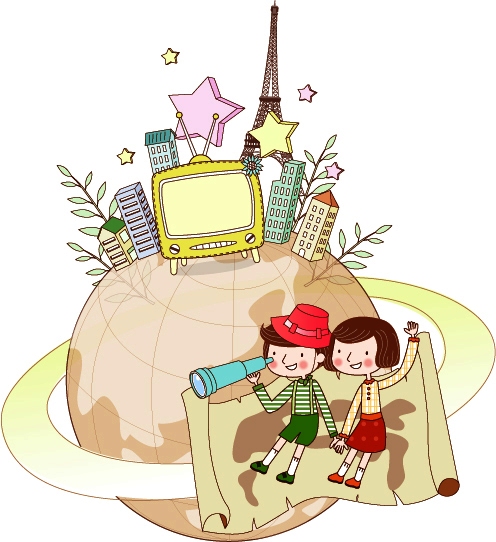 20.04.2018
http://aida.ucoz.ru
1
Цель
Определить значение коллекционирования в
     познании окружающего мира
20.04.2018
http://aida.ucoz.ru
2
Задачи
Узнать, что такое коллекционирование
Исследовать, что коллекционируют мои одноклассники
Исследовать значение коллекционирования
Систематизировать личные коллекции
Определить правила коллекционирования
20.04.2018
http://aida.ucoz.ru
3
Гипотеза
Коллекционирование способствует 
       познанию мира
20.04.2018
http://aida.ucoz.ru
4
Понятия
Коллекционирование –  деятельность, в основе которой лежит собирание коллекции, систематизированное собирание и изучение каких-либо объектов.
Коллекция -"систематизированное собрание однородных предметов, имеющих историческую, научную или художественную ценность".
20.04.2018
http://aida.ucoz.ru
5
Знаменитые коллекционеры
Первыми коллекционерами считаются правители и философы античности. Аристотель собирал коллекцию растений, Юлий Цезарь – драгоценные камни, чеканную посуду, статуи, картины.
Пётр1 с раннего возраста увлекался собирательством редких монет, позднее любил собирать оружие.
Х.К. Андерсен коллекционировал оловянных солдатиков. 
Полководец А.Суворов и император Наполеон - маленькие фигурки солдат.
Павел Михайлович Третьяков – коллекционер, собиратель произведений русского изобразительного искусства, 
      основатель Третьяковской галереи.
20.04.2018
http://aida.ucoz.ru
6
Исследование
20.04.2018
http://aida.ucoz.ru
7
Что можно коллекционировать?
Марки
Монеты
Значки
Игрушки
Модели
Книги 
Предметы быта
Открытки
Автографы
Плакаты и афиши
20.04.2018
http://aida.ucoz.ru
8
Исследование
20.04.2018
http://aida.ucoz.ru
9
Мои коллекции. «Часы»
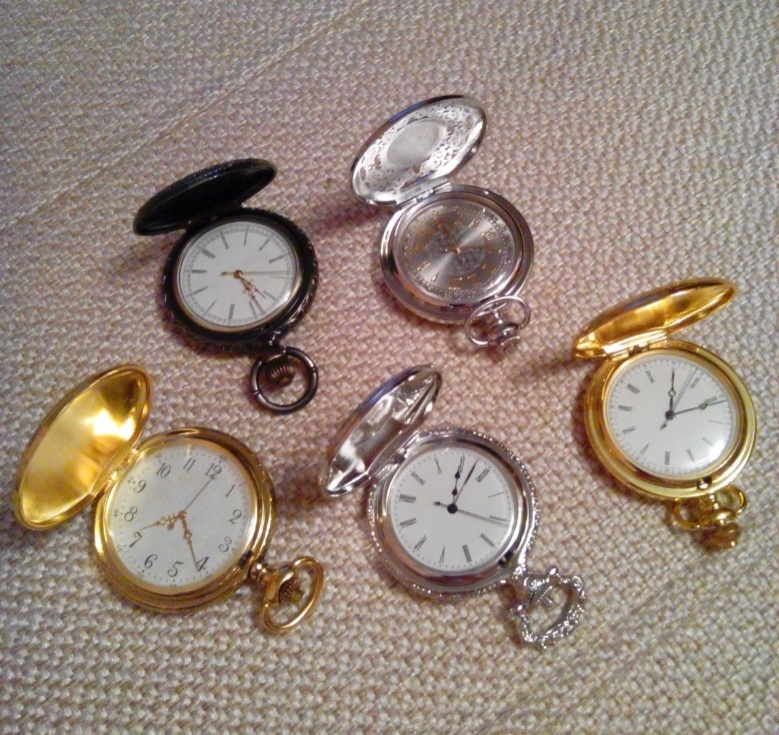 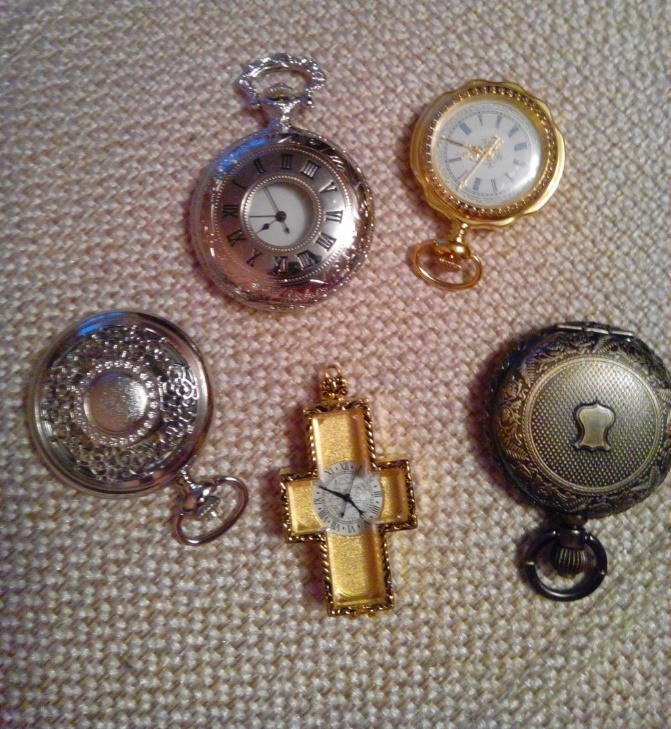 20.04.2018
http://aida.ucoz.ru
10
Мои коллекции «Насекомые»
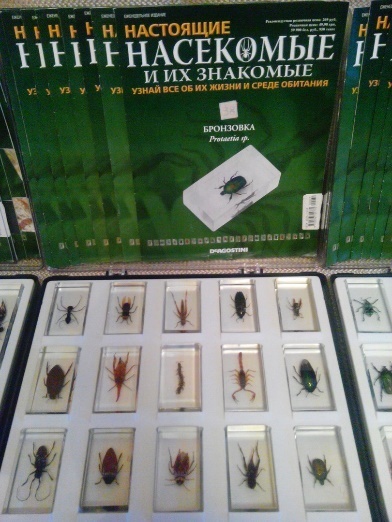 20.04.2018
http://aida.ucoz.ru
11
Мои коллекции. «Минералы»
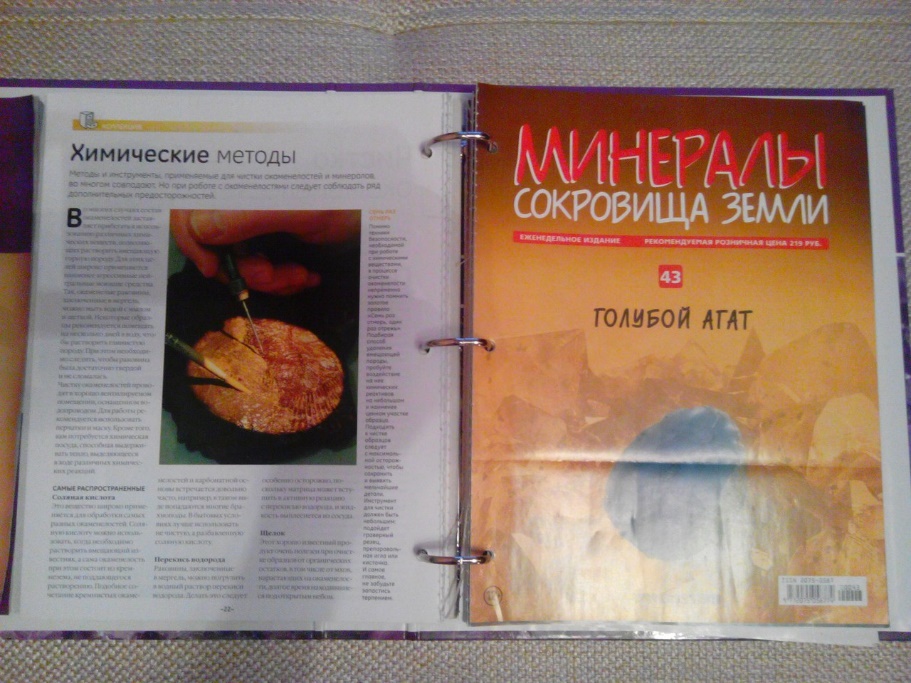 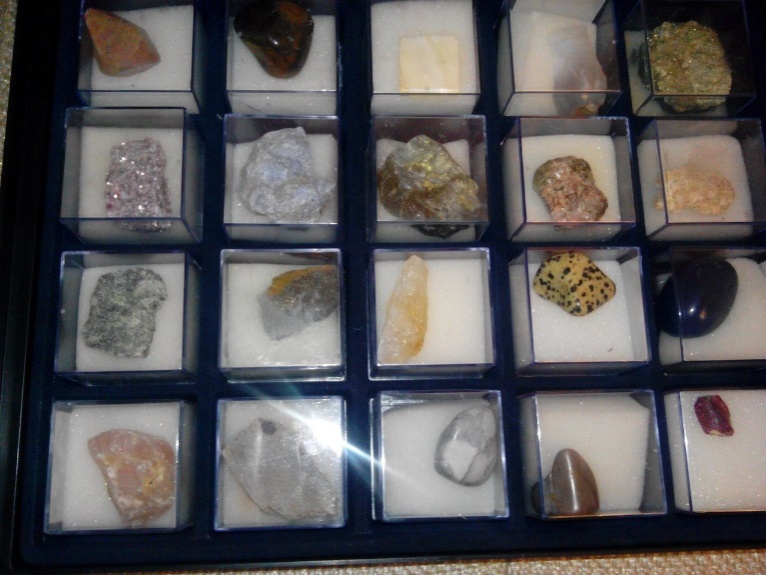 20.04.2018
http://aida.ucoz.ru
12
Правила коллекционирования
В коллекцию входят однородные предметы.
Все предметы коллекции должны быть собраны в строго определенном порядке.
Общая тема, которая будет объединять коллекцию.
Реестр своей коллекции. Тетрадь с каталогом, описанием всего богатства твоей коллекции, номером и указанием, где что хранится.
20.04.2018
http://aida.ucoz.ru
13
Применение знаний
Познаю окружающий мир
В учебной деятельности
В олимпиадах и конкурсах
В повседневной жизни
20.04.2018
http://aida.ucoz.ru
14
Исследование
20.04.2018
http://aida.ucoz.ru
15
Вывод
Познание мира
Познавательный интерес
Расширяет кругозор
Развиваются внимание, память, умение наблюдать, сравнивать, анализировать, обобщать, выделять главное.
Применение знаний в учёбе и жизни
Общение
20.04.2018
http://aida.ucoz.ru
16
Спасибо за внимание.
20.04.2018
http://aida.ucoz.ru
17